leven uit geloof
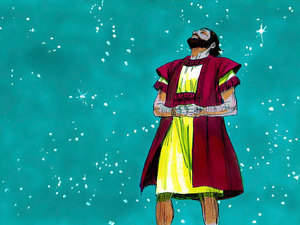 4 maart 2018
Hendrik Ido Ambacht
wet
Abraham
Belofte aan
wet
Belofte aan Abraham ----------------------------